CASSCar Accounting Self Service
ACACSO – May 8 – 10, 2013
Jim Pinson
Railinc
Discussion Topics
Overview of CASS
Accessing CASS
Retrieving Records
Examples
Liability Acceptance Message
Future Enhancements
Overview of CASS
Overview of CASS
Provides Access to Event Repository Data
Carrier Systems use Internal Records
LCS Analyzes Records from all Carriers
Car Movement
Interchanges
Transfers of Liability (Rule 15)
Understanding LCS Requires an Industry View of the Records
Overview of CASS
Getting the Industry View Prior to CASS
Contact Railinc and Explain the Need
Railinc Ran a SAS Query
Results Provided
Results Interpreted
Getting the Industry View Since CASS
Logon to CASS
Enter Equipment Number and Date
Press “Search”
Advantages to CASS
Ease of Use
Timeliness
Consistent Layout
Color Coding
Rule 5 TOL
Rule 15 TOL
Haulage
Suppression
Accessing CASS
Accessing CASS
Railinc Single Sign On Required
Access to the Application Required
Railinc Customer Support
877-724-5462
csc@railinc.com
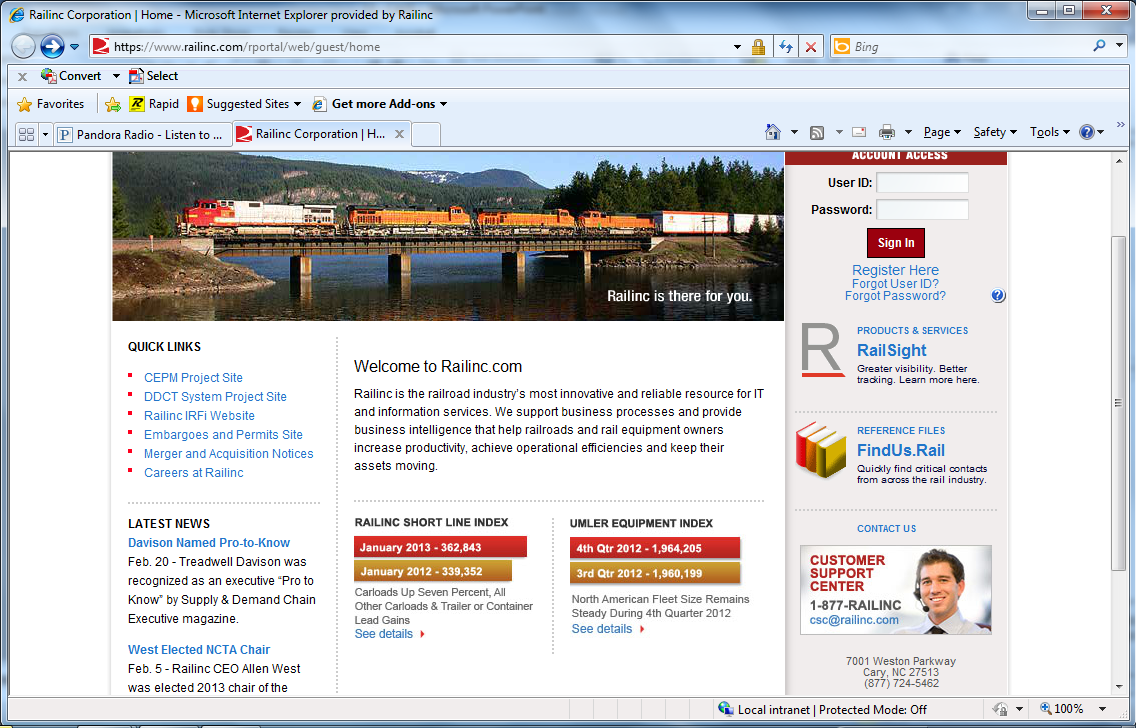 Reasons for Claims
Car hire was not calculated using interchange created by LCS  
Car Hire Rule 9 requires use of LCS interchanges in car hire calculation  
If record(s) other than LCS/TOL are used, the claim is due and should be allowed with 15 % penalty
Enter User ID and Password
Click “Sign In”
[Speaker Notes: Most claims are caused by a small number of errors.

Some claims are issued because LCS and TOL records were not used in calculating car hire liability.  Car Hire Rule 9 requires the use of LCS records in the calculation of car hire liability.  If records other than LCS interchanges and TOL messages are used in the determination of car hire liability, the claim is due and should be allowed with 15% penalty.]
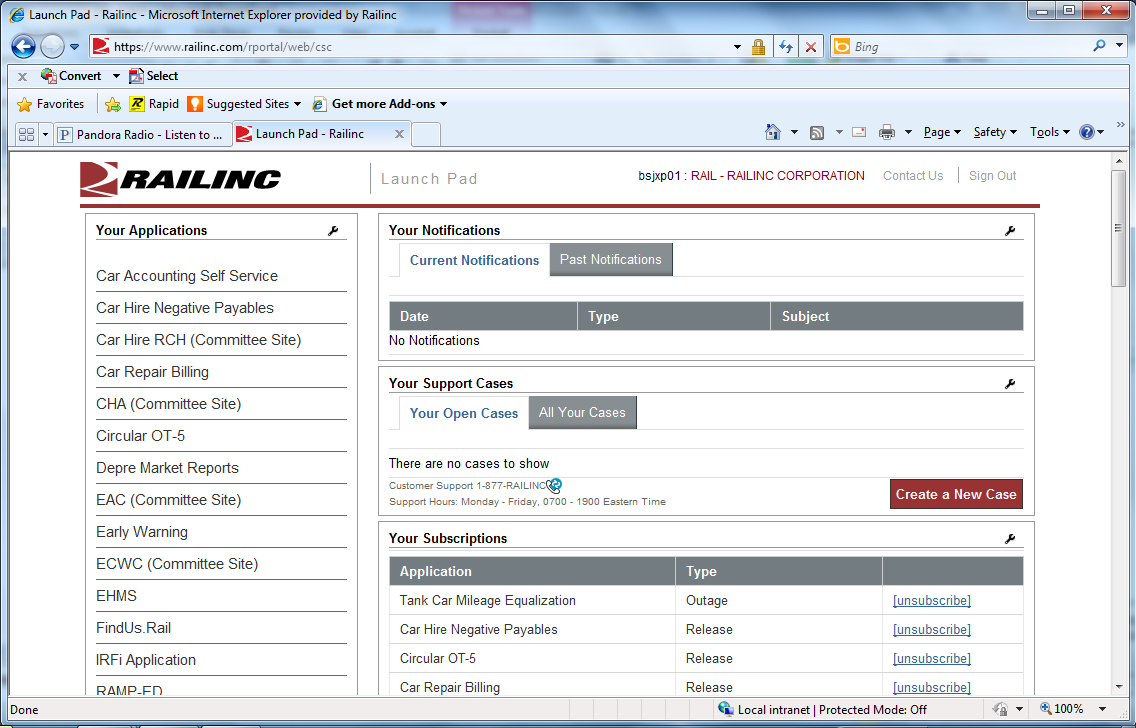 Reasons for Claims (cont'd)
An arrangement between interchange partners dictates that car hire be paid by another carrier  
Bilateral arrangements should not reduce or delay payment to the car mark owner  
Reclaims can be used to properly allocate car hire expense between the handling carriers
The claim should be paid with a 15% penalty
Click “Car Accounting Self Service”
Retrieving Records
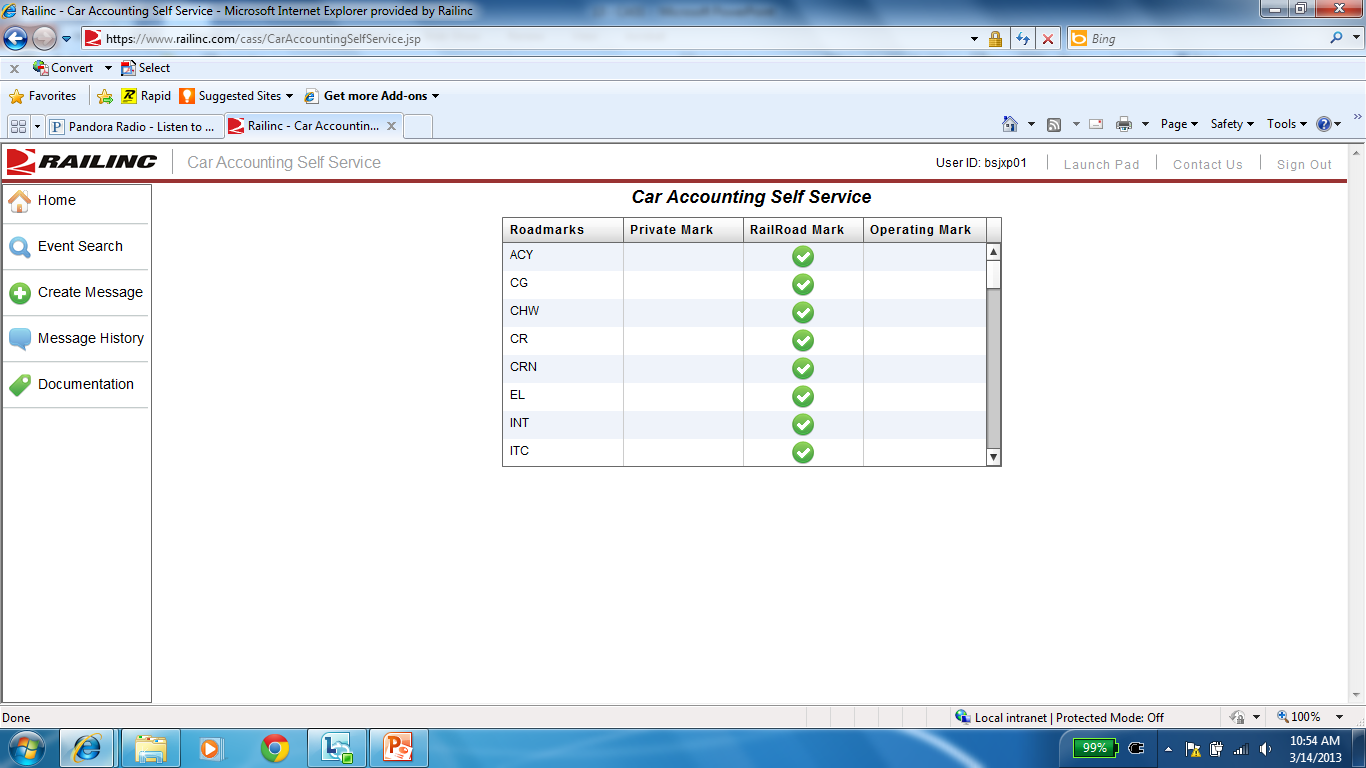 Select Event Search
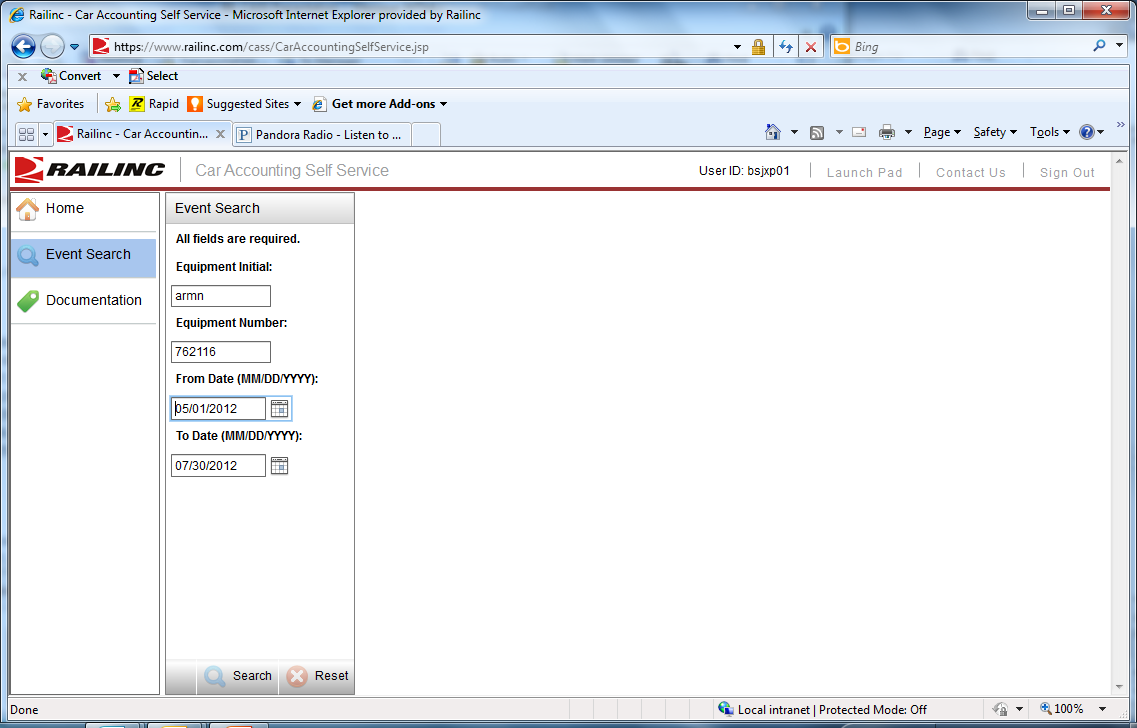 Reasons for Claims (cont'd)
Switching activity was not recognized  
In order to decline a claim because of switching activity, a valid TOL must be supplied
In the absence of a TOL, car hire is owed to the car mark owner 
Car hire and 15% penalty should be paid based on LCS and TOL records
Enter Car Initial	ARMN
Enter Car Number	762116
Select From Date	April 1, 2012
CASS will Select End Date
(90 Days after From Date)
[Speaker Notes: Discrepancies should be handled between the switching carrier and the line haul carrier outside the normal car hire/claim channels.

Claims caused by a failure to issue TOL messages should be paid with a 15% penalty.]
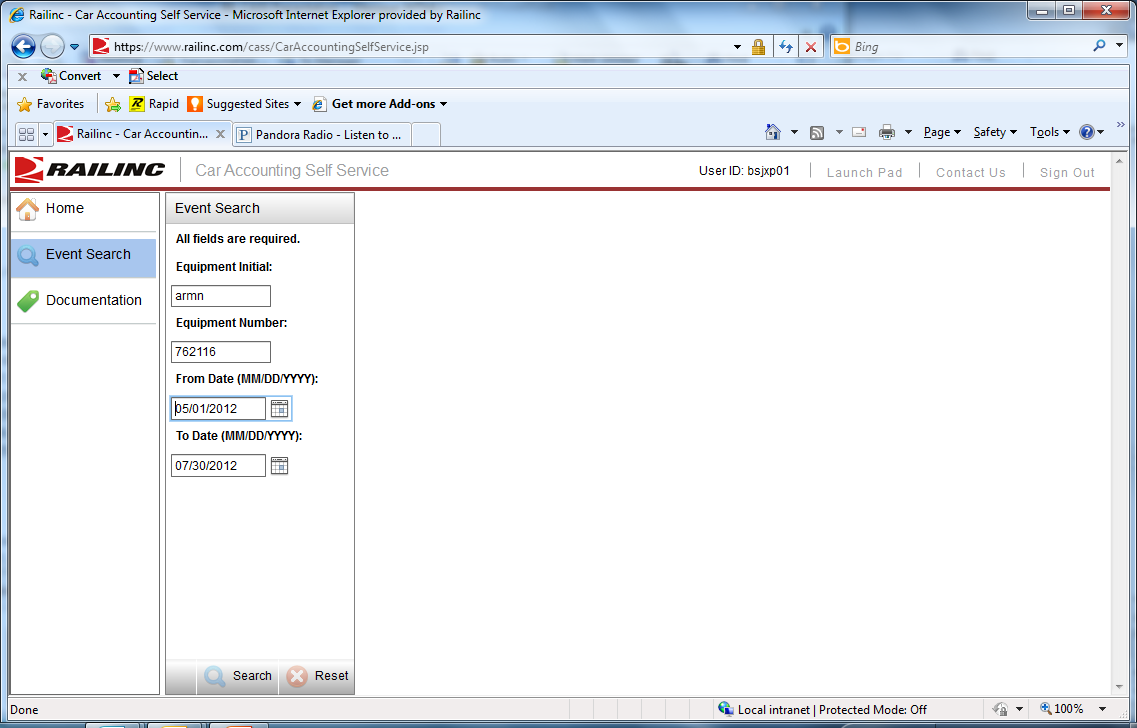 Reasons for Claims (cont'd)
Switching activity was not recognized  
In order to decline a claim because of switching activity, a valid TOL must be supplied
In the absence of a TOL, car hire is owed to the car mark owner 
Car hire and 15% penalty should be paid based on LCS and TOL records
Click on “Search”
[Speaker Notes: Discrepancies should be handled between the switching carrier and the line haul carrier outside the normal car hire/claim channels.

Claims caused by a failure to issue TOL messages should be paid with a 15% penalty.]
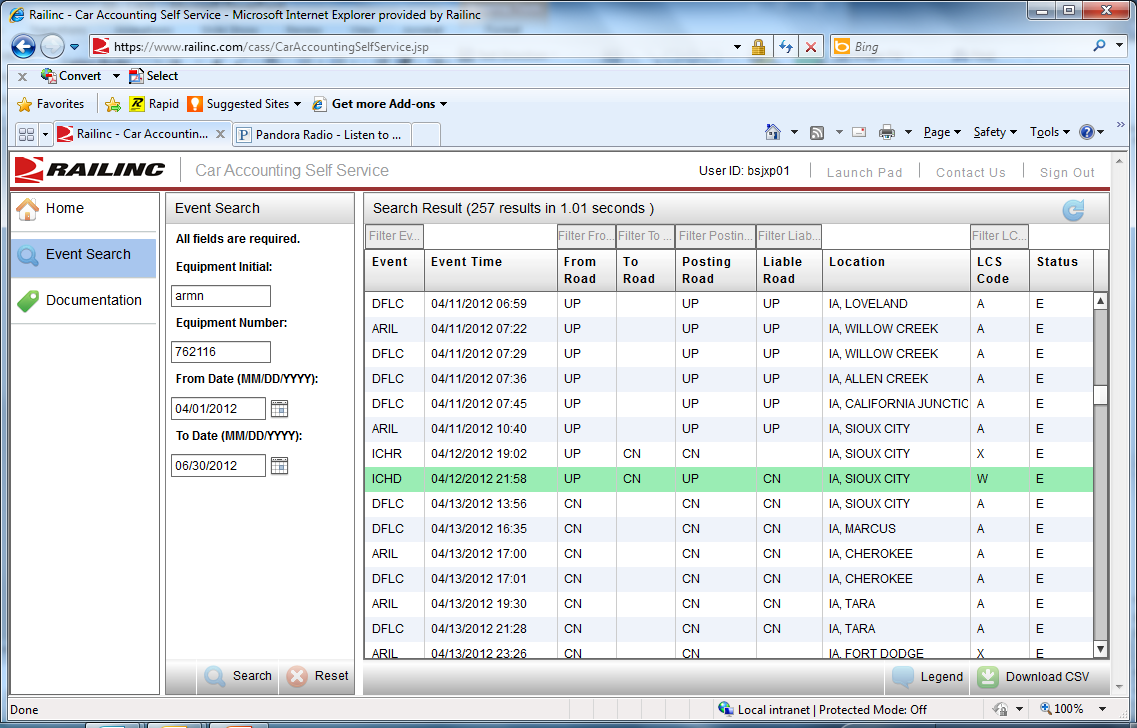 Responses to Claims
Claims can be declined because
Claim was issued outside time limits
LCS records place liability with another carrier 
Can be verified using internal system or Railinc’s Car Accounting Self Serve (CASS) system accessed at www.railinc.com
Contact csc@railinc.com for information related to getting access
TOL records place the liability with another carrier
Claim that was issued is invalid
Events for ARMN 762116 from April 1 through June 30, 2012
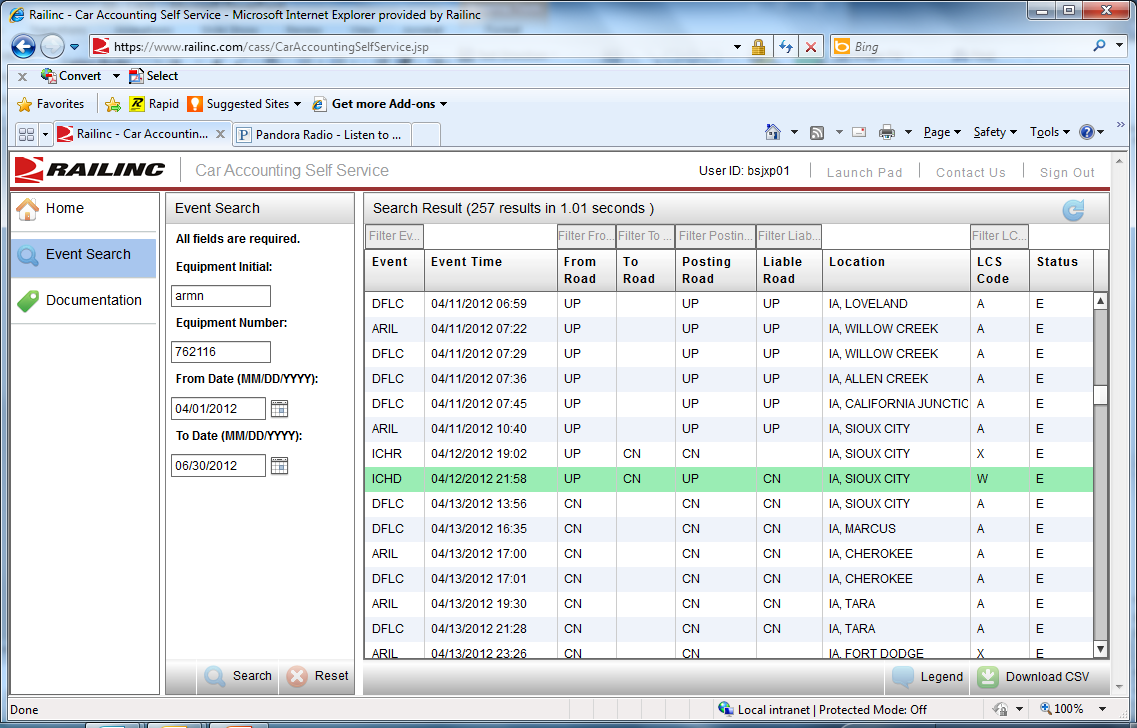 Responses to Claims
Claims can be declined because
Claim was issued outside time limits
LCS records place liability with another carrier 
Can be verified using internal system or Railinc’s Car Accounting Self Serve (CASS) system accessed at www.railinc.com
Contact csc@railinc.com for information related to getting access
TOL records place the liability with another carrier
Claim that was issued is invalid
One Record is Highlighted with Green
Click “Legend”
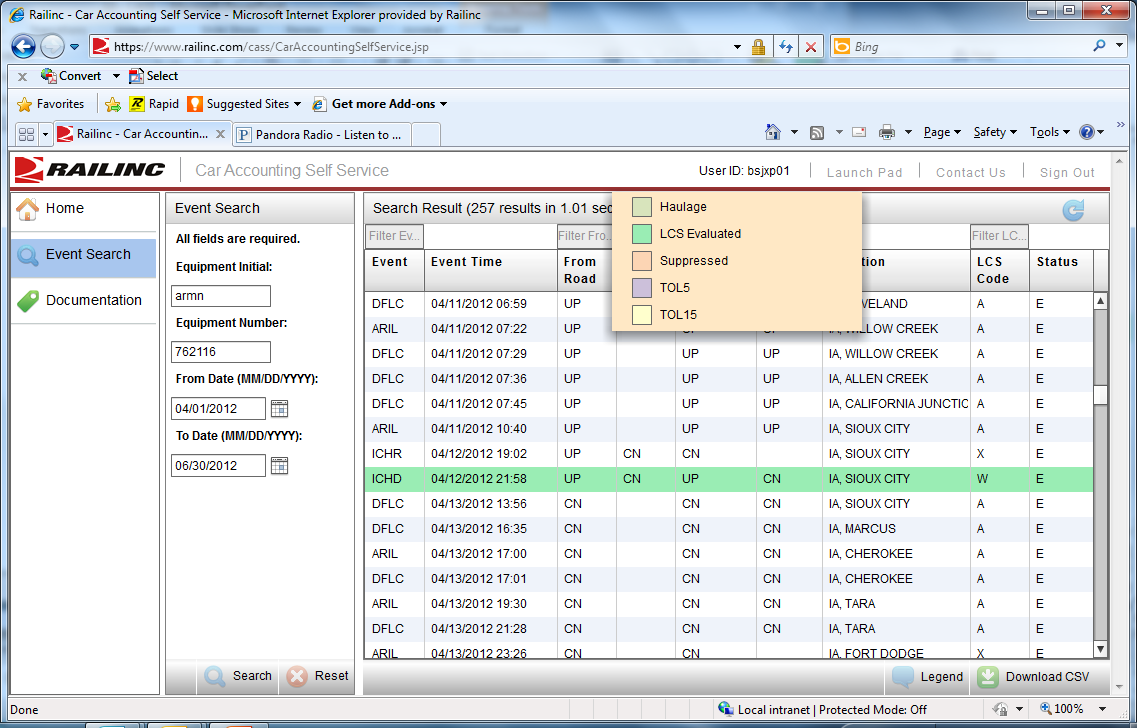 Responses to Claims (con’t)
Carriers receiving claims must pay any additional car hire owed – based on LCS records - with all resulting penalties 
If roads don’t reply within timelines, carrier “buys” the claim and owes a 30% penalty
Green Highlight Means
“LCS Evaluated”
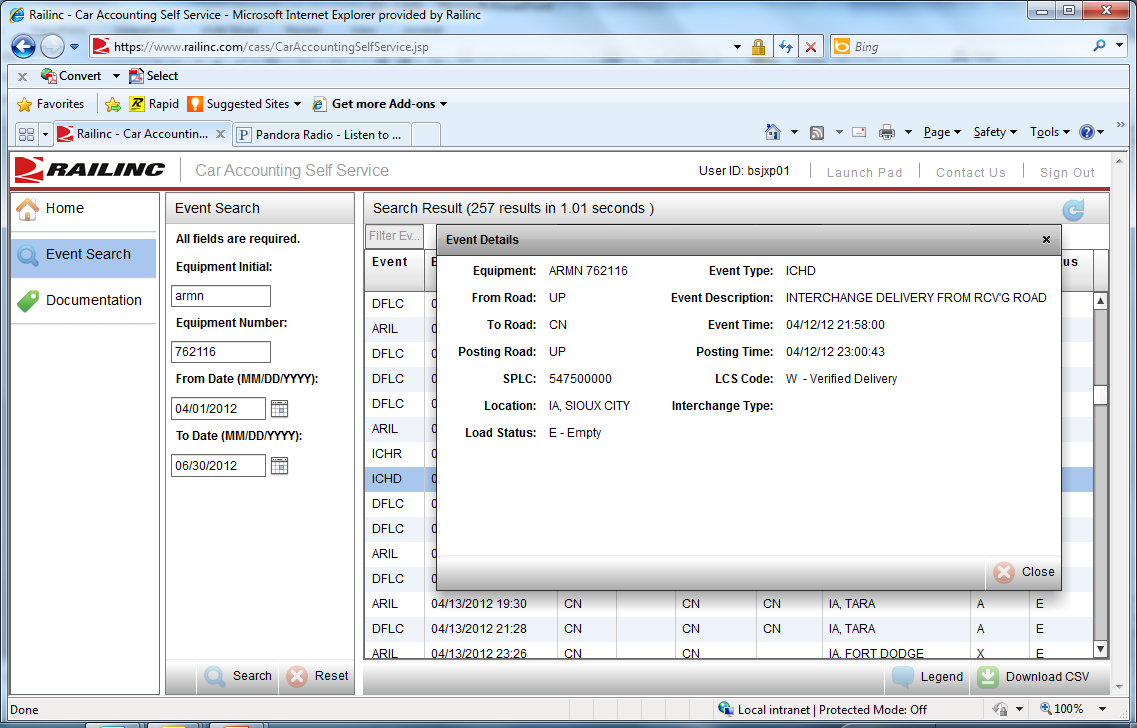 Double Click an Event for Additional Information
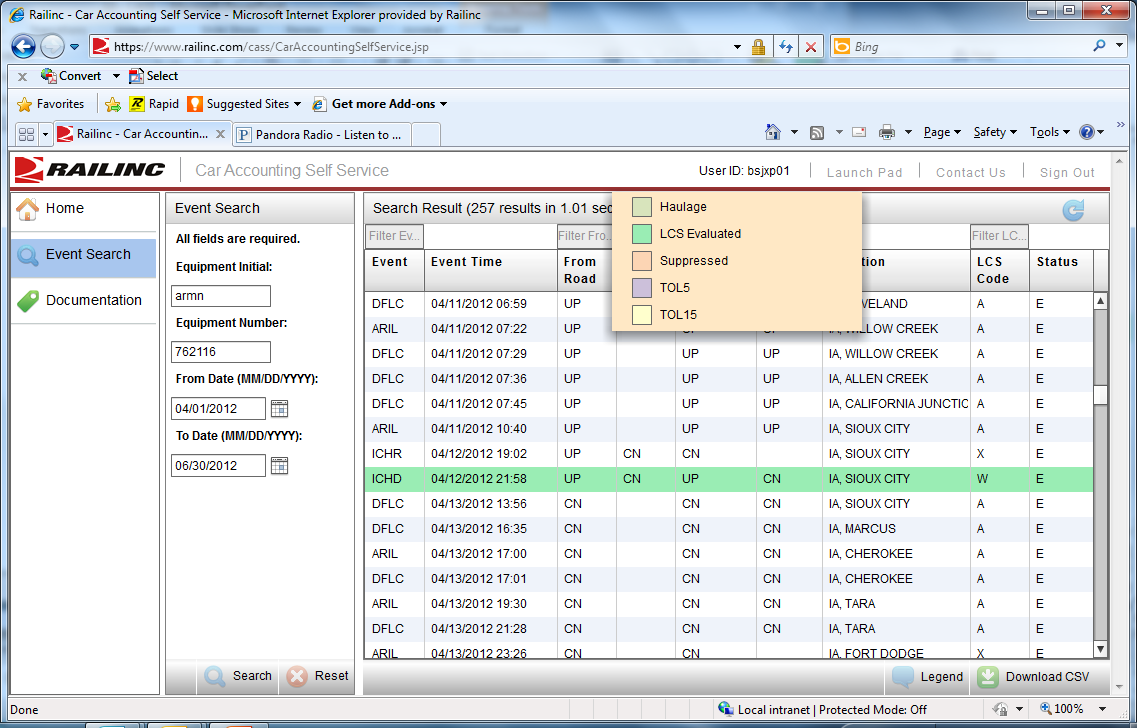 Responses to Claims (con’t)
Carriers receiving claims must pay any additional car hire owed – based on LCS records - with all resulting penalties 
If roads don’t reply within timelines, carrier “buys” the claim and owes a 30% penalty
Green Highlight Means
“LCS Evaluated”
ICHR 4/12-19:02
ICHD 4/12-21:58
Difference Under 4 Hours
LCS Used the Delivery Date/Time
examples
Haulage
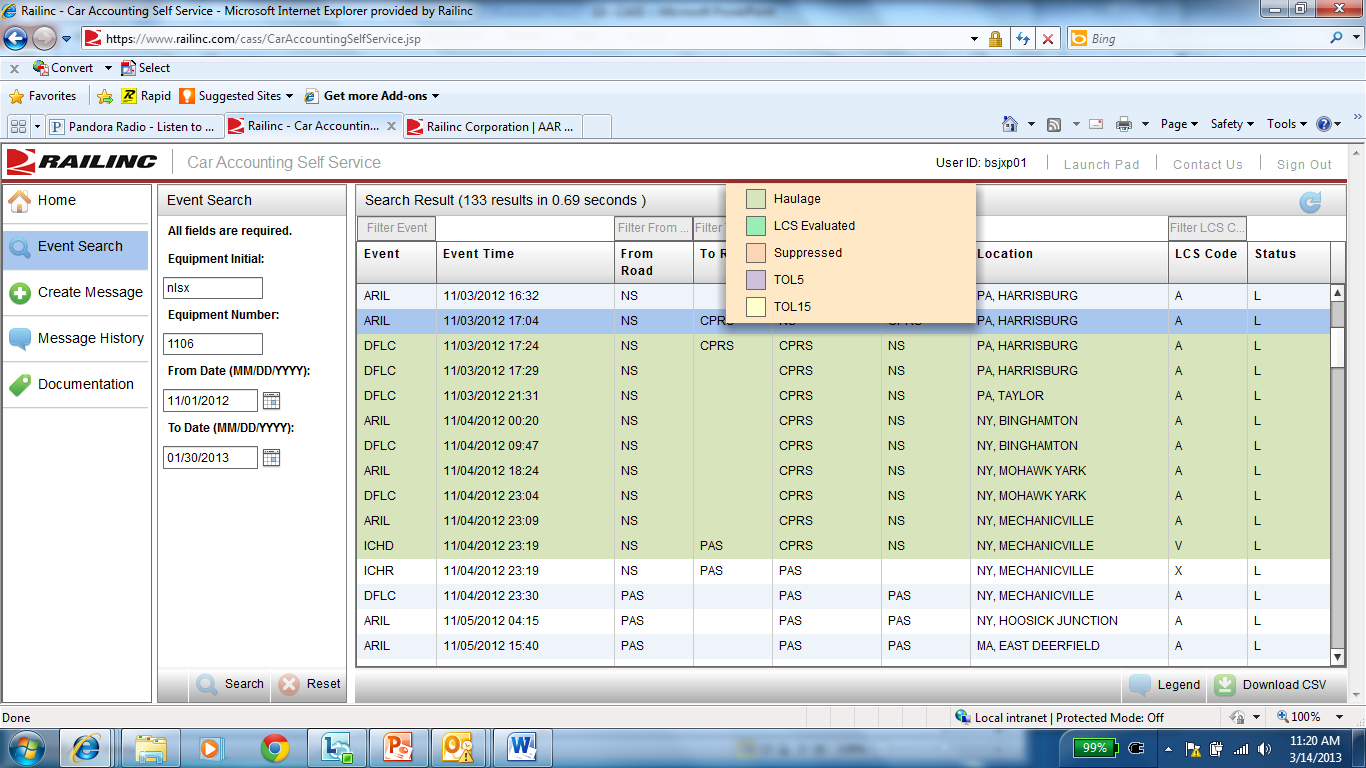 CASS Legend Shows Haulage
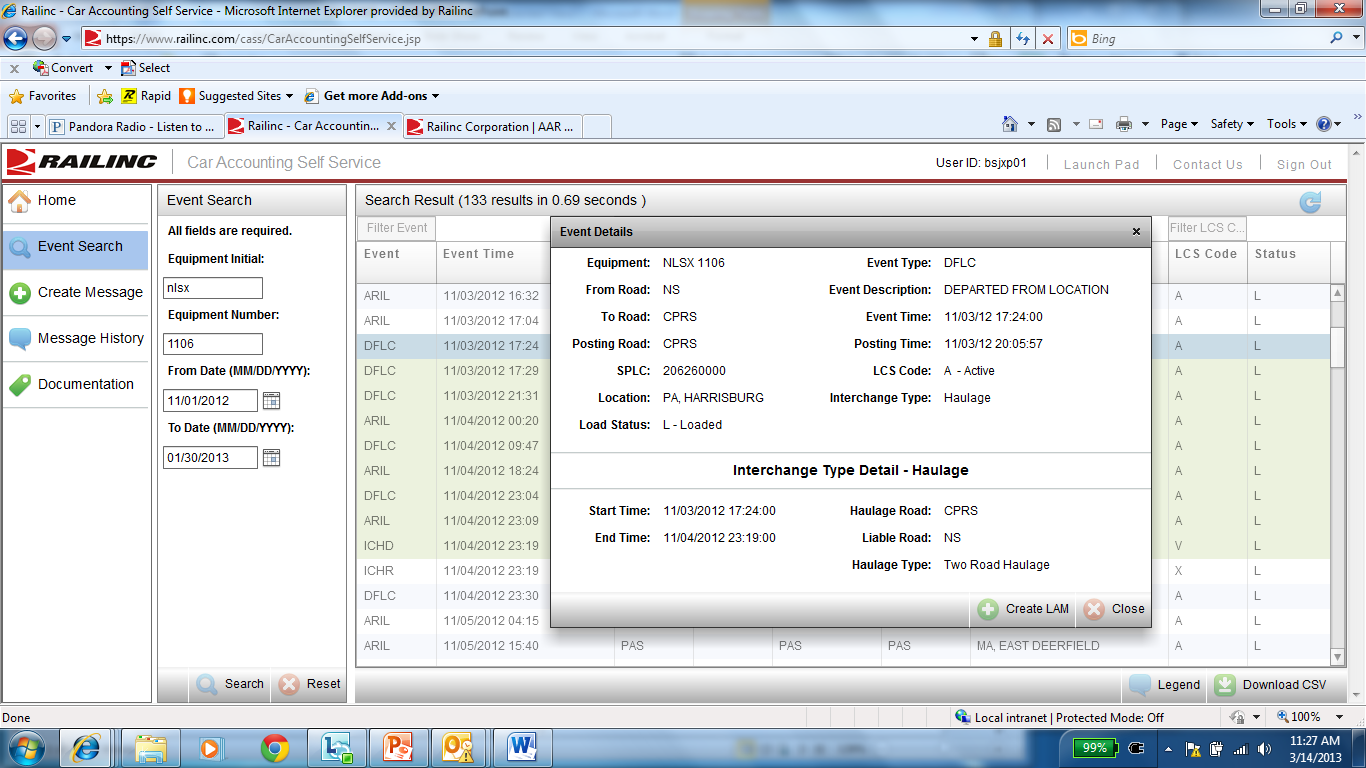 Double Clicking the 11/03 DFLC
Shows that the Event is a Haulage Interchange
Rule 5 TOL
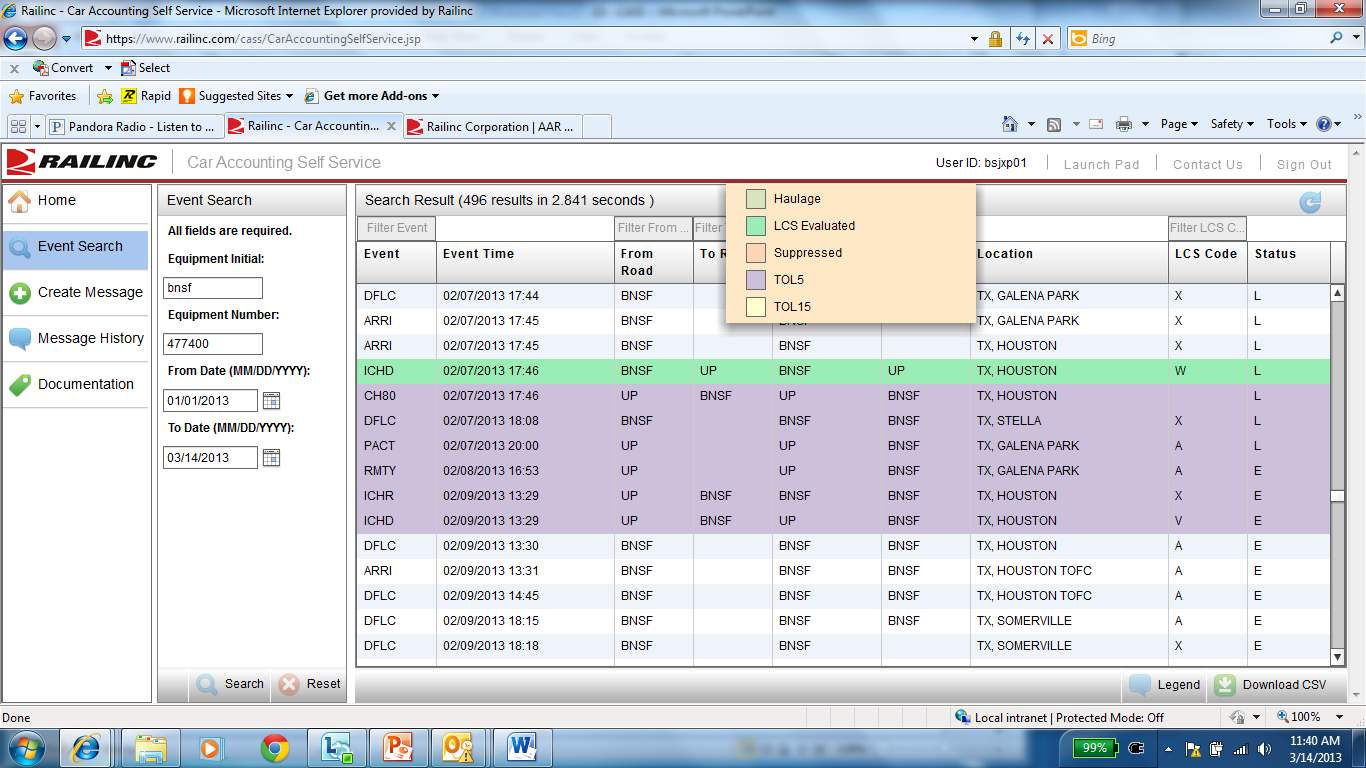 Cass Legend Shows Rule 5 TOL
BNSF – UP Interchange 2/7-17:46
TOL Message Moves Car Hire
Back to UP Accounts
Rule 15 TOL
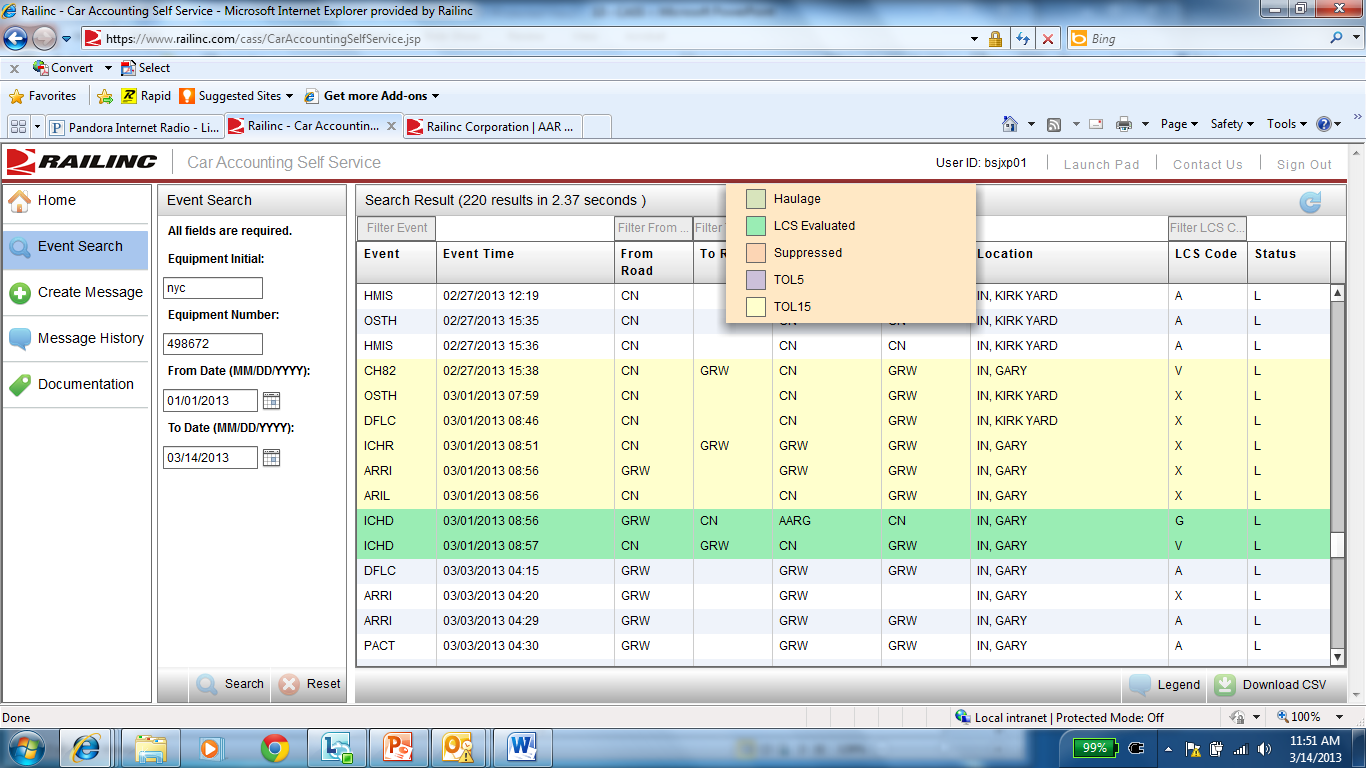 CASS Legend Shows Rule 15 TOL
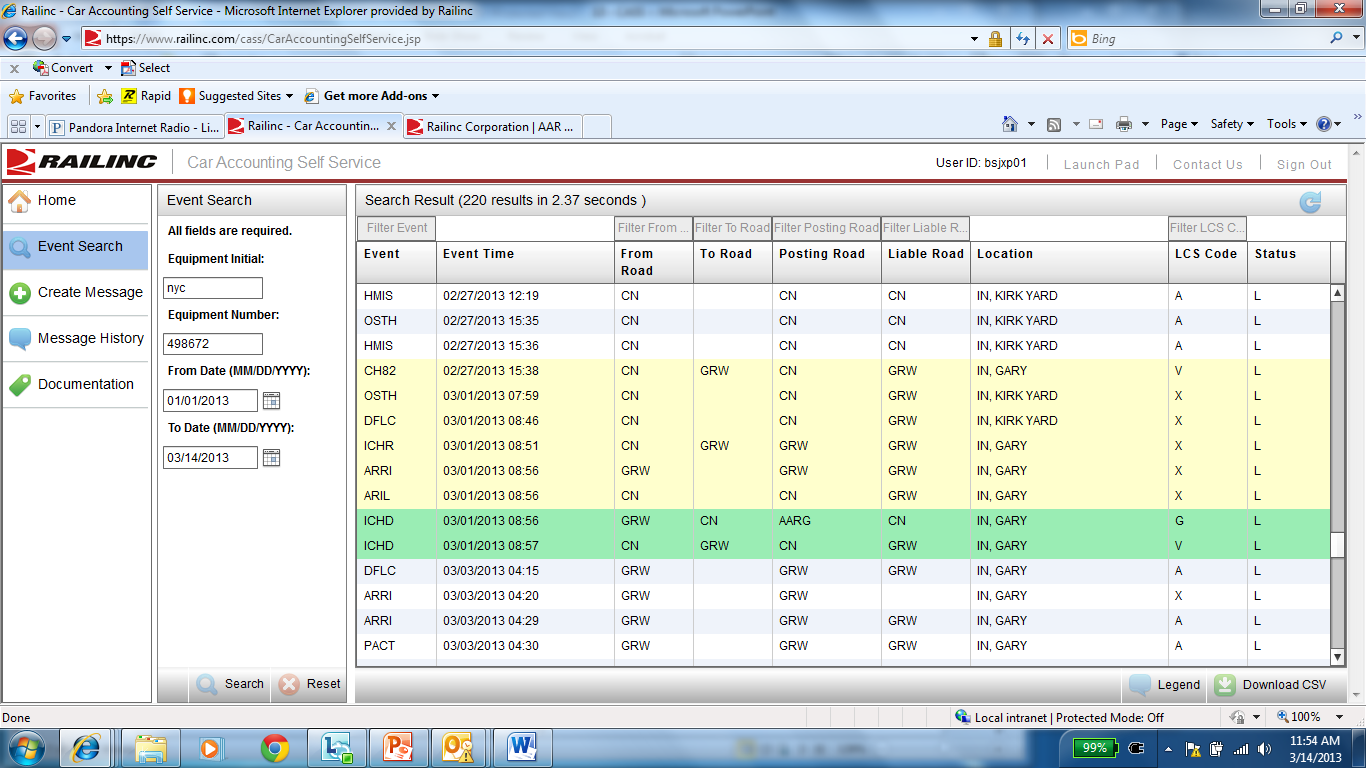 Rule 15 Message 2/17-15:38
Moved Car Hire to GRW Account
Physical Interchange 3/1-08:57
Gap Interchange Created by LCS to 
End TOL 3/1-08:56
Suppressed Interchange
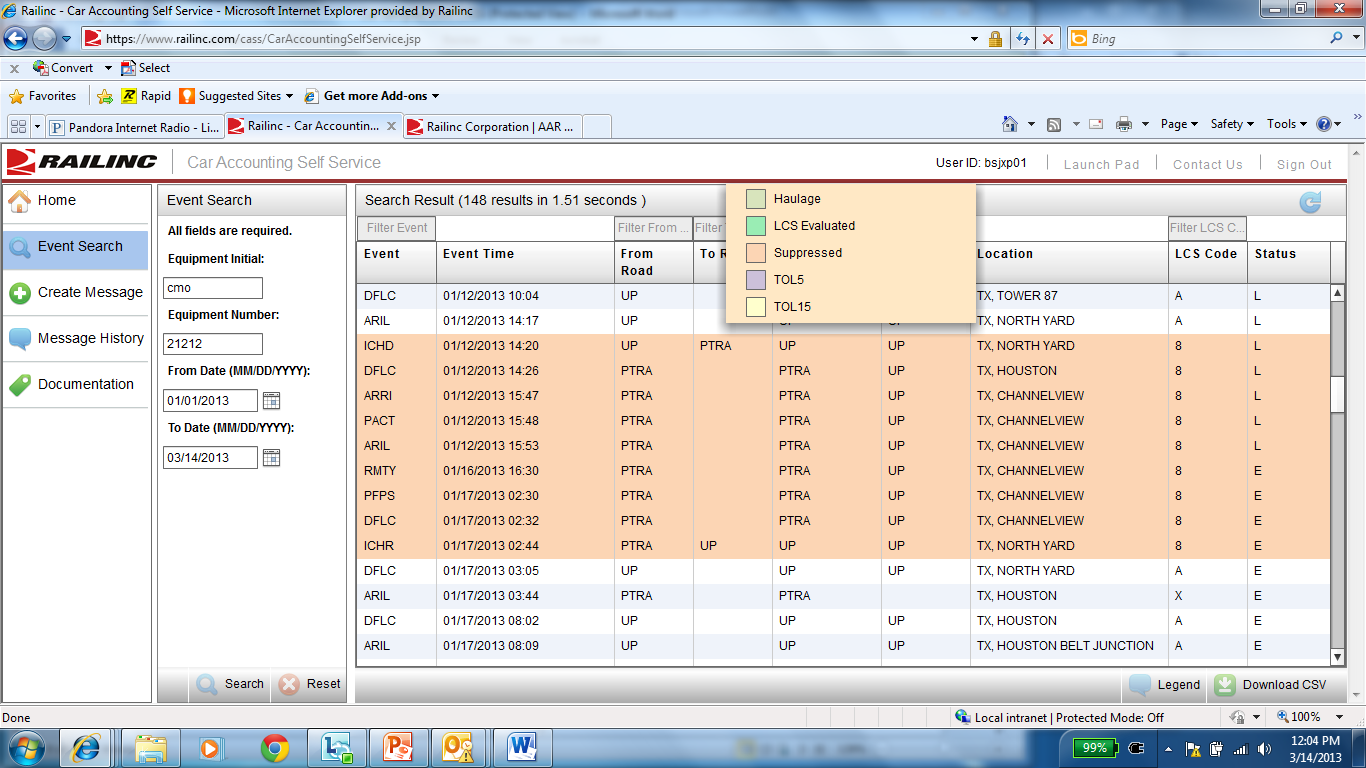 CASS Legend Show Suppressed Interchange
Interchange & Movements
Flagged as Suppressed
Liability Acceptance Message (LAM)
Description
LAM Allows Carriers to Accept Car Hire Liability Without Regard for LCS
Previously Called TRAIN 31 Type 5
Must be Created by the Carrier Receiving Liability
Special Authorization Required Within CASS
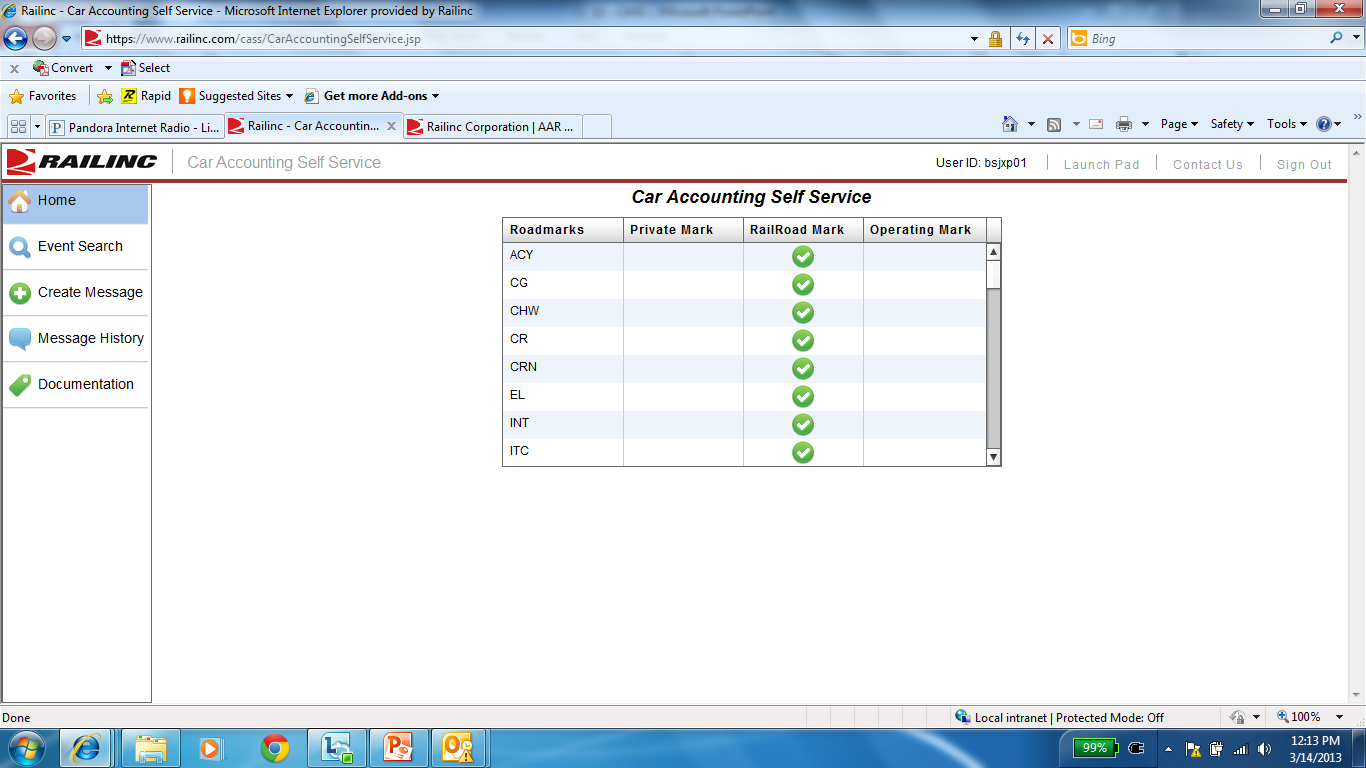 Select Create Message
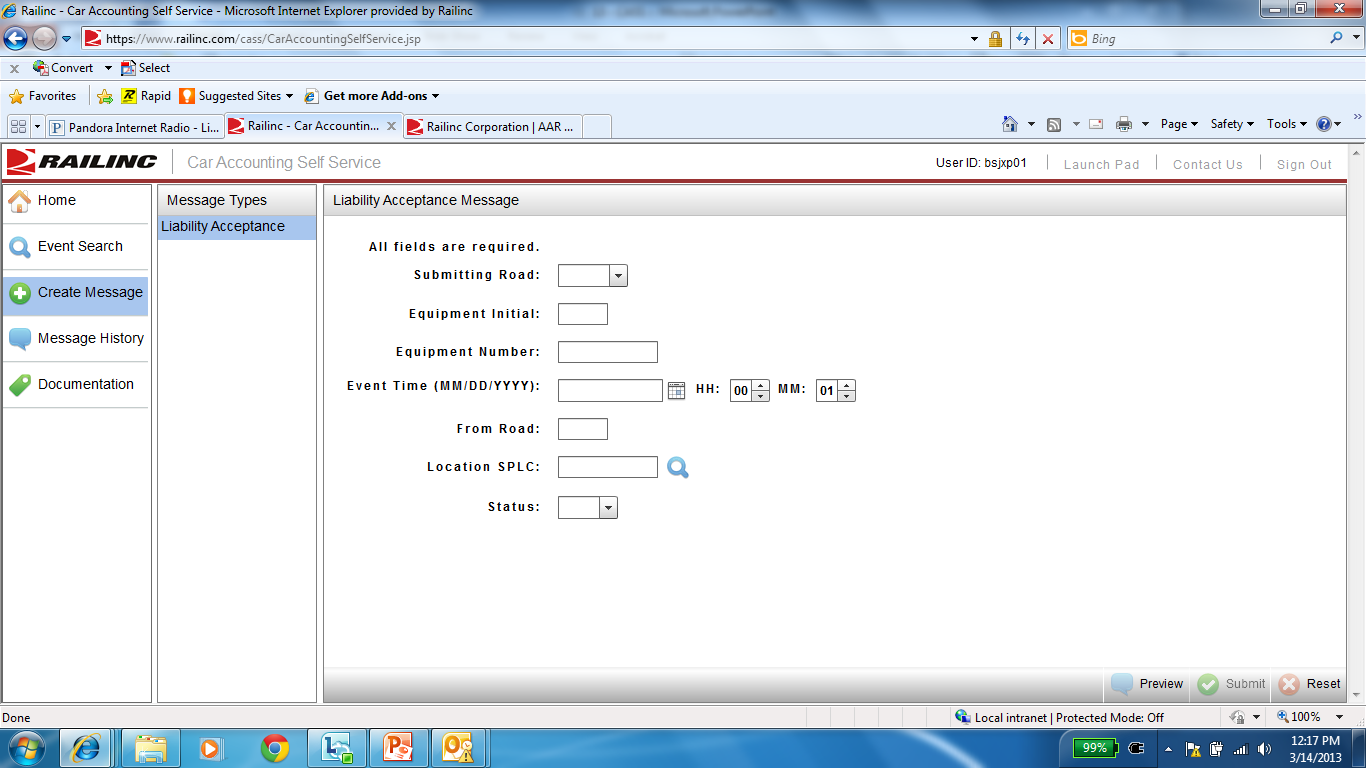 Enter Required Data:
Submitting Road
Equipment Initial
Equipment Number
Event Date/Time
From Road
Location SPLC
L/E Status
Future Enhancements
Future Enhancements
Display Registered Haulage Agreements
Display Cars Interchanged to DEAD
Display Registered TOL Agreements
Questions?
Railinc Customer Support Center:  	877-724-5462
Jim Pinson:				919-651-5047